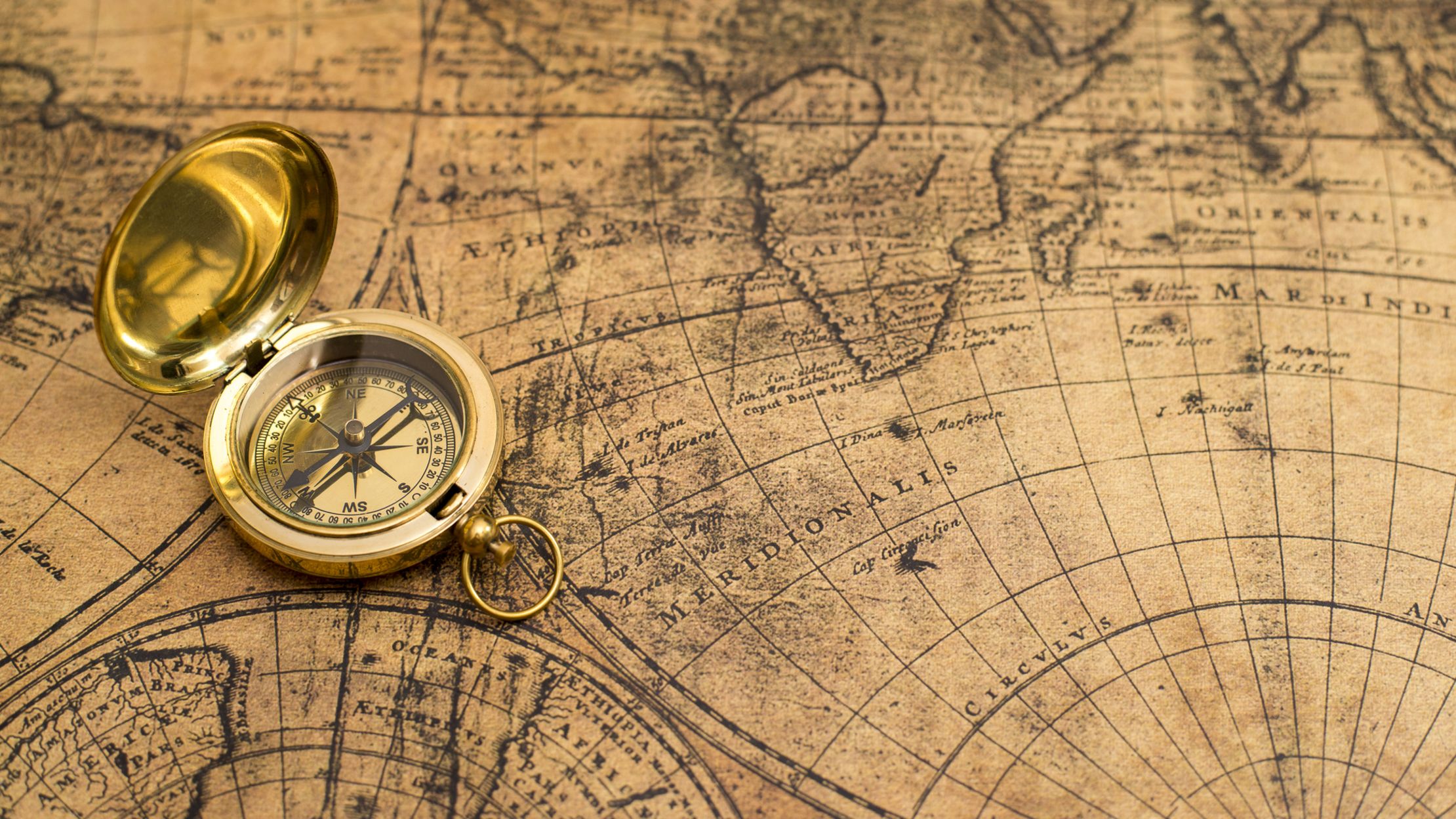 Learning by Exploration
Qingyun Wu, Huazheng Wang, Hongning Wang
Department of Computer Science
University of Virginia
Outline of this tutorial
Motivation
Classical exploration strategies
Efficient exploration in complicated real-world environments
Exploration in non-stationary environments
Ethical considerations of exploration
Conclusion & future directions
Outline
2
Exploration in non-stationary environments
Action
Stationary assumption is commonly used
Exploitation + Exploration
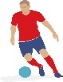 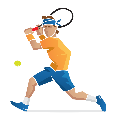 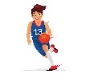 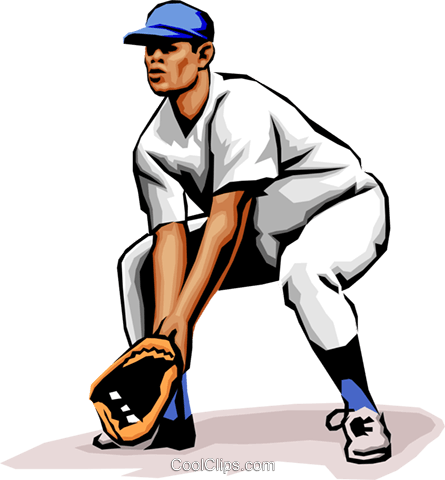 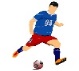 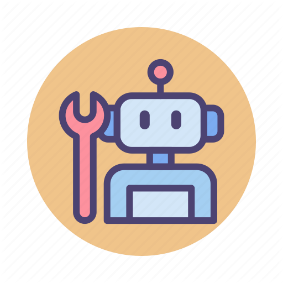 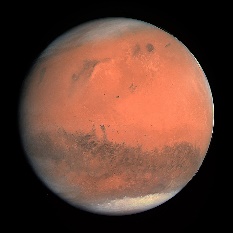 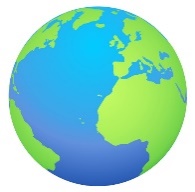 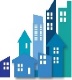 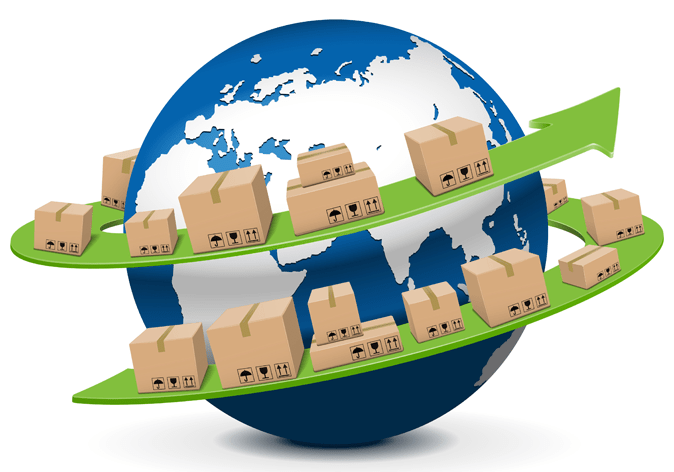 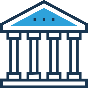 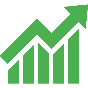 The learner is usually facing a non-stationary environment 
Expected Reward
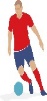 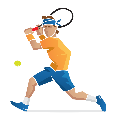 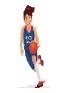 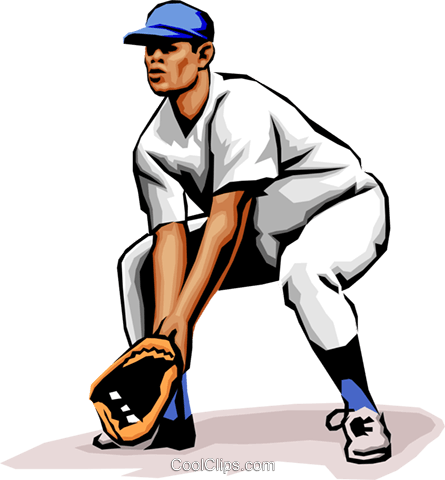 Reward
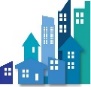 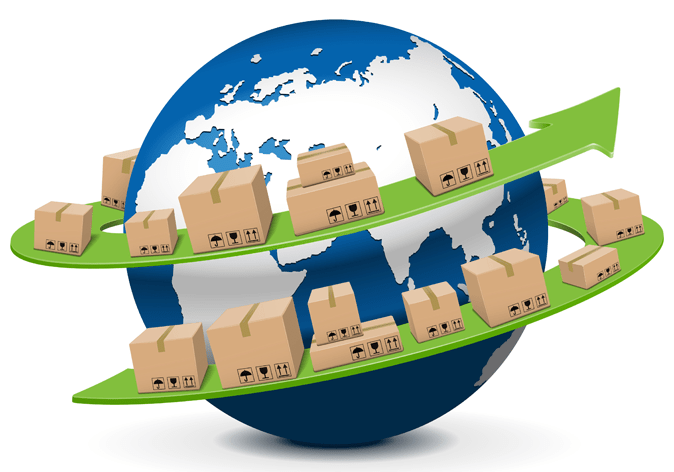 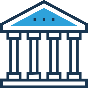 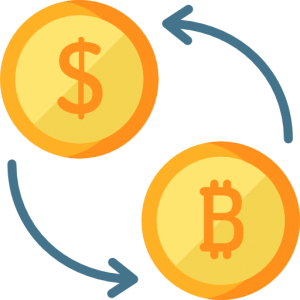 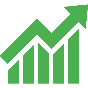 Time
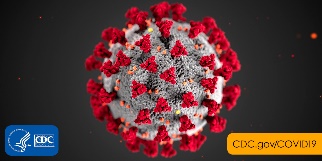 Non-stationary environments
3
Problem formulation
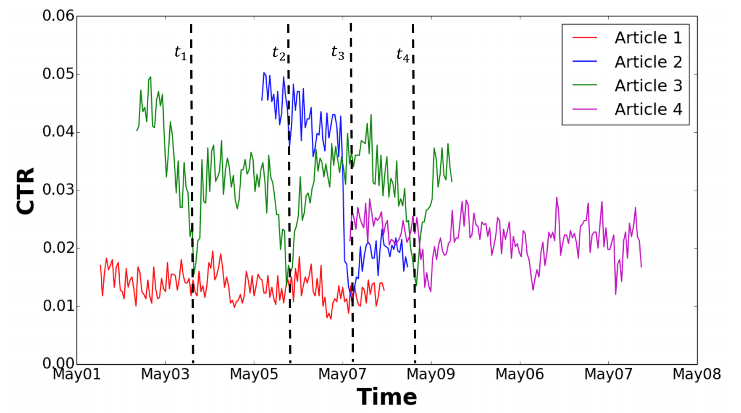 (stochastic) Multi-arm bandit
…
…
Non-stationary
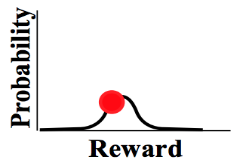 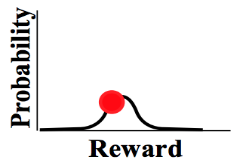 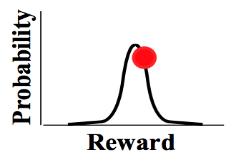 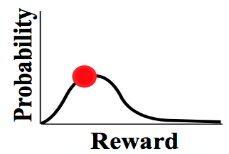 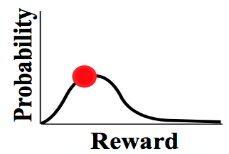 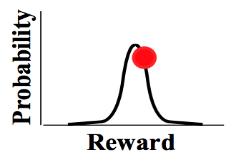 Reward distribution
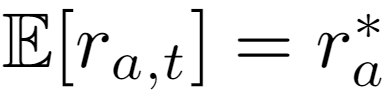 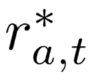 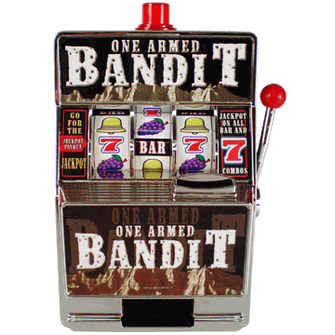 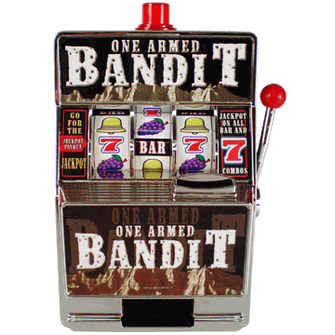 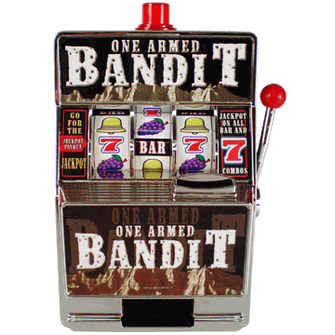 …
Real-time click-through-rate of 4 news articles collected from Yahoo user click log dataset
Actions
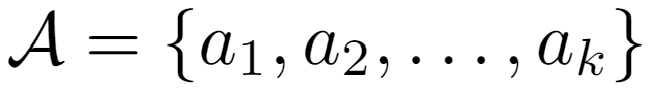 I need to be adaptive about potential changes in the environment

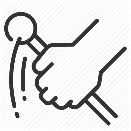 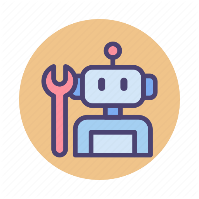 Regret
Agent/learner/policy
Reward

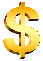 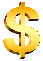 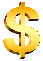 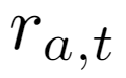 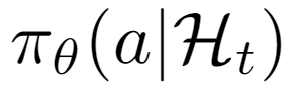 History is no longer helpful and may even be misleading in the player’s decision-making
Time
Non-stationary environments
4
Problem formulation
Different types of non-stationary environments
Piecewise stationary environments
Gradually changing environments
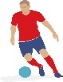 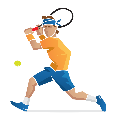 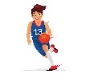 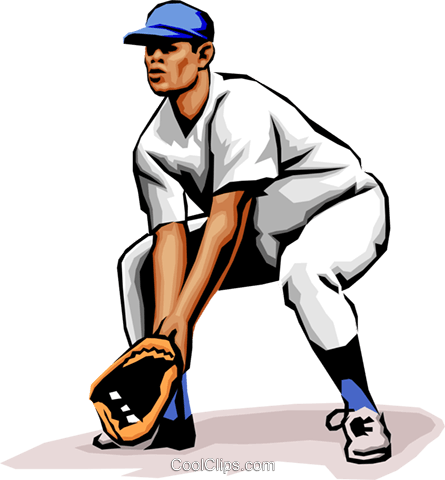 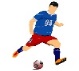 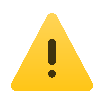 More difficult and less studied.
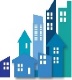 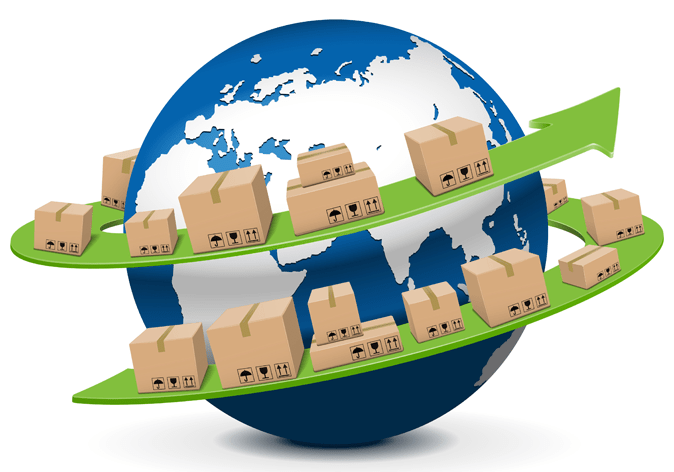 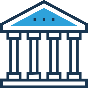 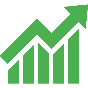 Main focus of this tutorial
Expected Reward
Expected Reward
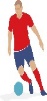 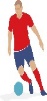 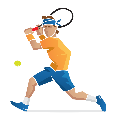 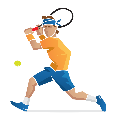 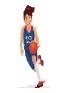 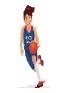 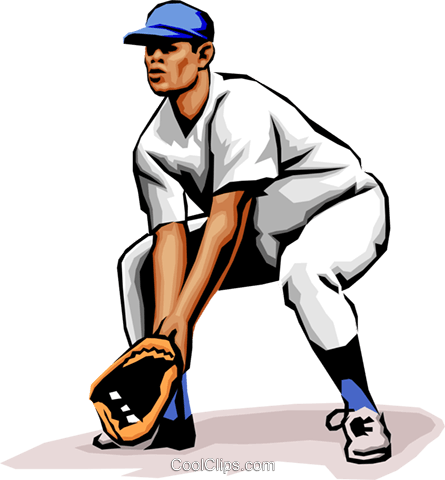 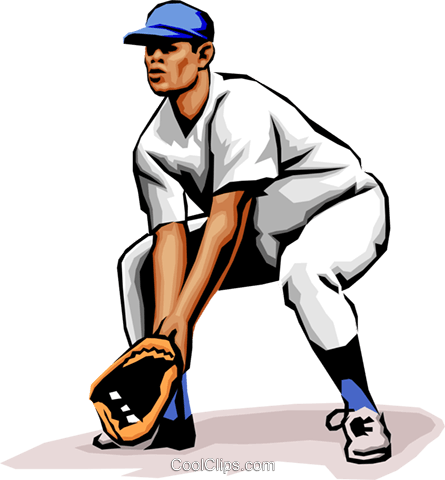 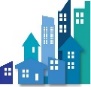 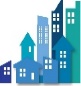 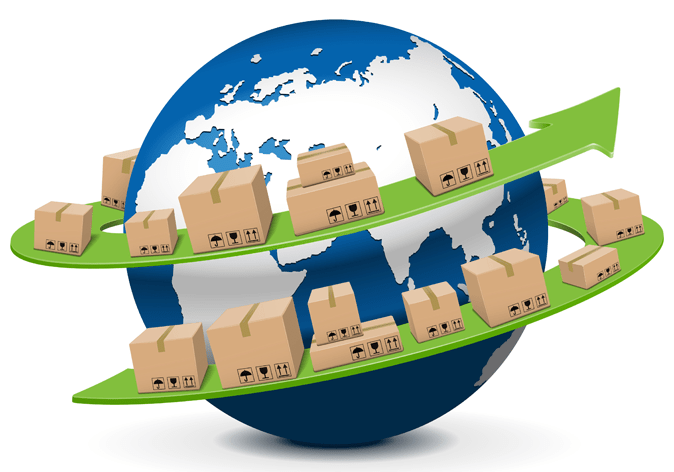 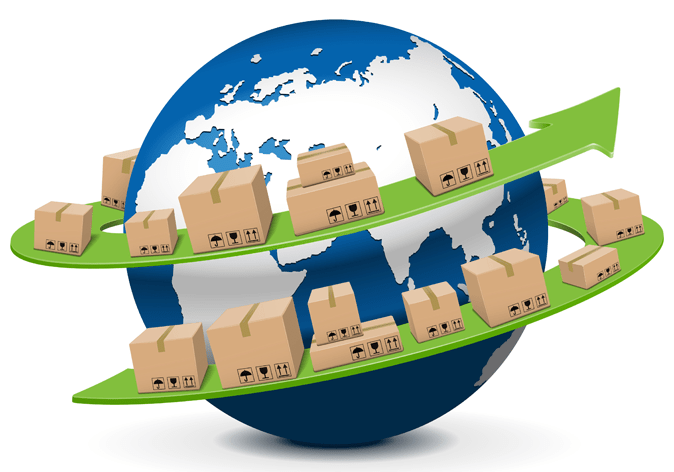 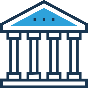 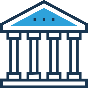 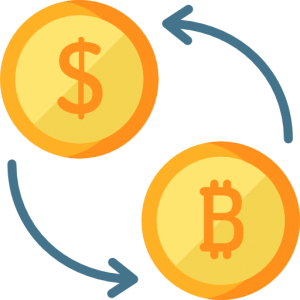 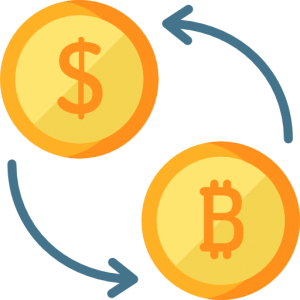 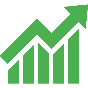 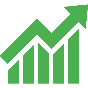 Time
Time
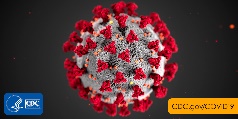 Non-stationary environments
5
Challenges
Changes (when and how) are unknown to the learner
(otherwise we can just restart the learner)
Online learning setting and bandit feedback: incomplete knowledge 
(change detection in the offline batch setting has been extensively studied in statistics and control theory [BN93] )
Non-stationary environments
6
Approaches
Passively adaptive approaches
Key idea: design a proper mechanism to forget old observations
Assumption: old observations are less relevant
Actively adaptive approaches
Key idea: actively detect potential changes in the environment during online decision making
Assumption: abrupt changes, i.e., piece-wise stationary environment
Non-stationary environments
7
[Speaker Notes: Actively adaptive: Instead of blindly discount or forget past observations, the bandit learning algorithm should actively detect the change points (assuming abrupt change points)]
Passively adaptive approaches
Discounted UCB and Sliding window UCB [GM08]
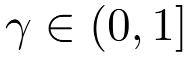 Discount the old observations
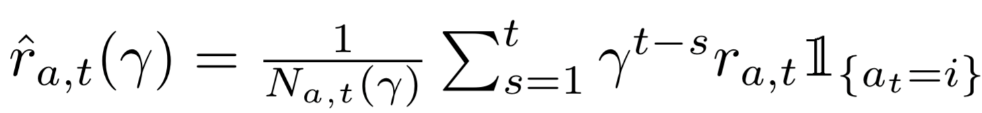 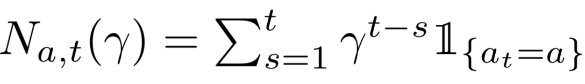 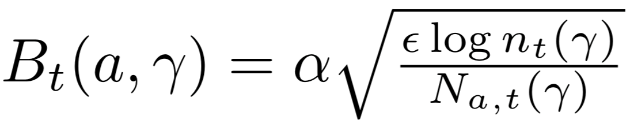 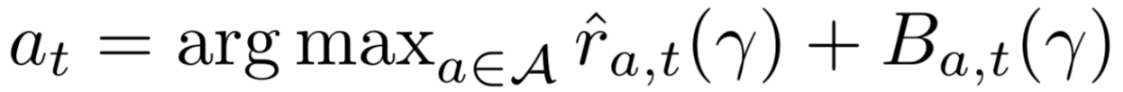 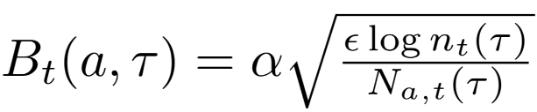 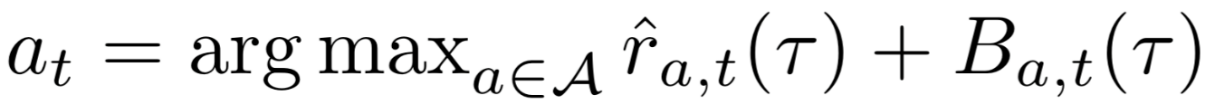 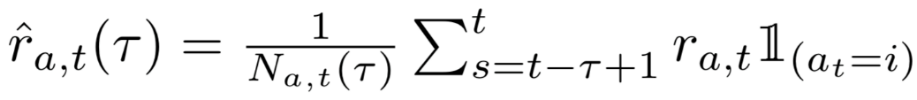 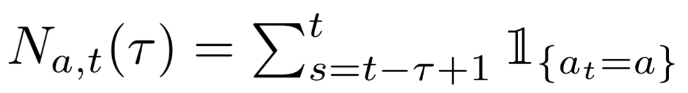 Weighted linear bandit [RVC19]
Discounted-UCB in the linear contextual bandit setting
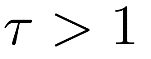 Non-stationary environments
8
Passively adaptive approaches
Pros
Simple: easy to implement and have almost no computation overhead
Have provable theoretical guarantee in piece-wise non-stationary environment and environments with slow changes
Cons
Passive: always assuming old observations are less relevant
Not practical: very sensitive to hyper-parameters discount factor, sliding-window size
Non-stationary environments
9
Actively adaptive approaches
General framework
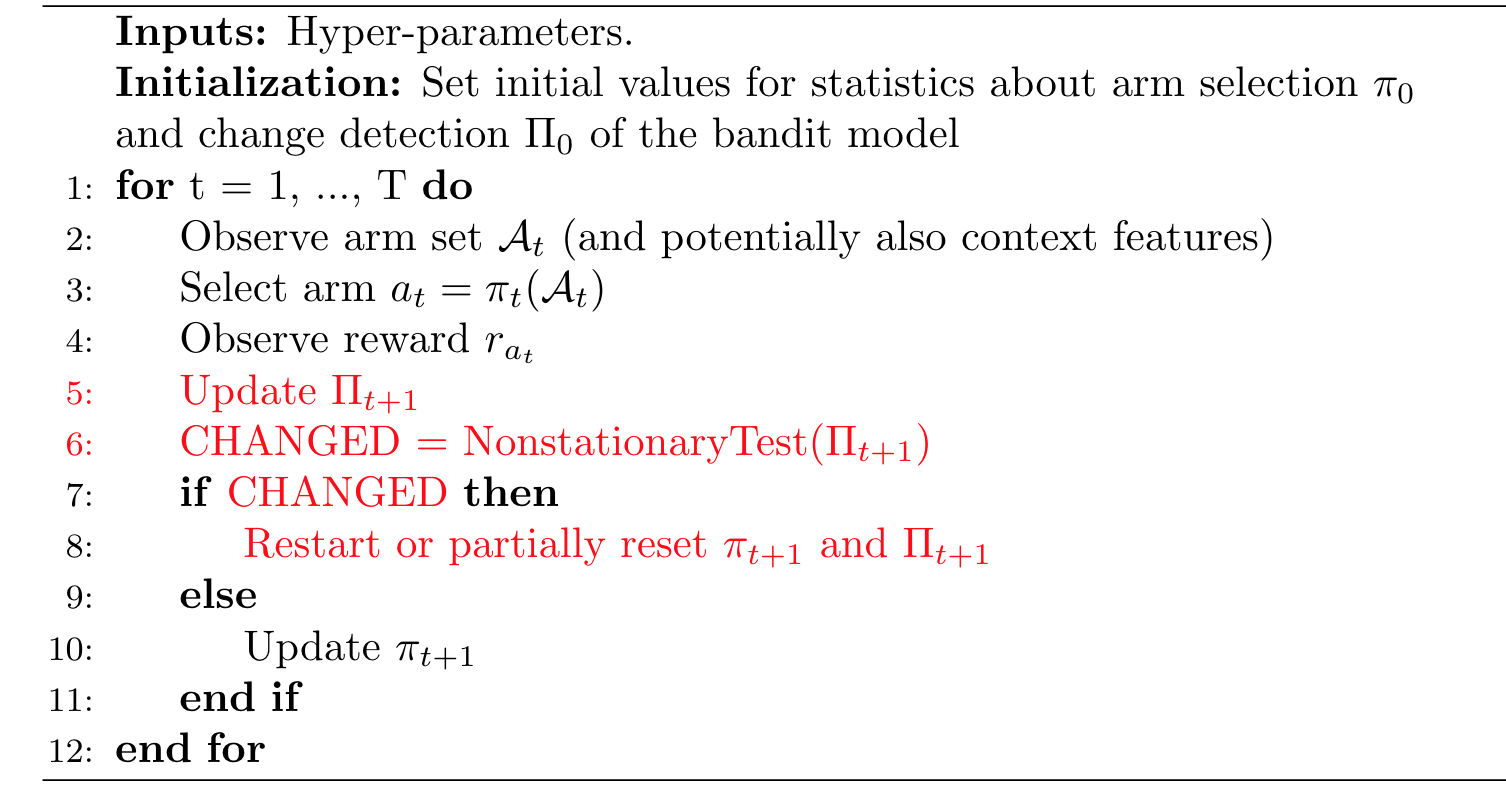 Statistics about the stationarity of the environment
Non-stationary environments
10
Non-stationarity detection with bandit feedback
Cumulative sum control chart (CUSUM) based detection
AdTS [HMB15], CD-UCB [LLS18]
Generalized likelihood ratio test
GLR-kl-UCB [BK19]
Online reward mean-shift detection 
WMD-UCB1 [YM09], M-UCB [CWKX19]
Confidence bound based detection
dLinUCB [WIW18], DenBand [WWLW19]
Other
Ada-ILTCB, Ada-greedy [LWAL18], Ada-ILTCB[+]  [CLLW19]
…
Non-stationary environments
11
CUSUM-based online change detection
CUSUM in the offline setting
Cumulative sum of log-likelihood ratio before and after change points:
Observed reward
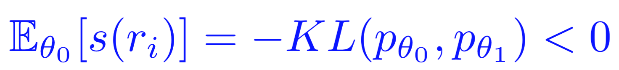 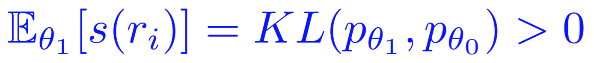 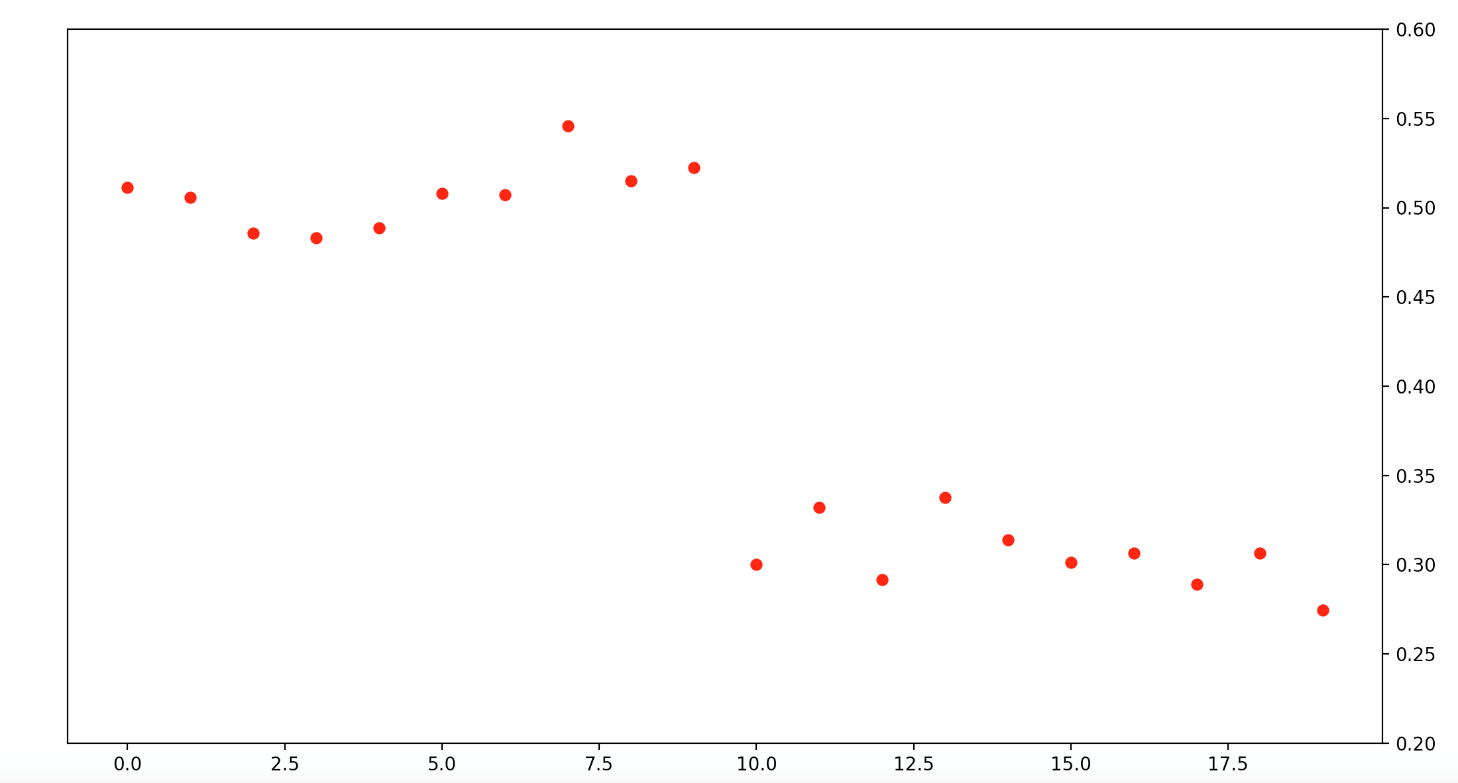 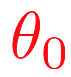 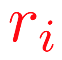 0
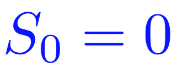 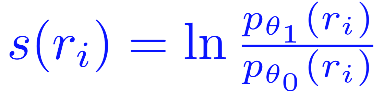 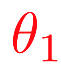 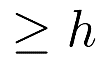 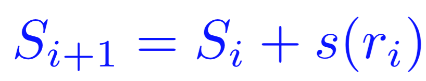 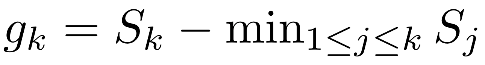 Non-stationary environments
12
CUSUM-based online change detection
Tailored CUSUM in the Bernoulli bandit setting
CUSUM in CD-UCB [LLS18]
Intuition:
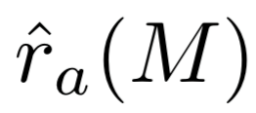 Each arm needs to have at least M observations
Requirement on the minimum magnitude of changes on the reward
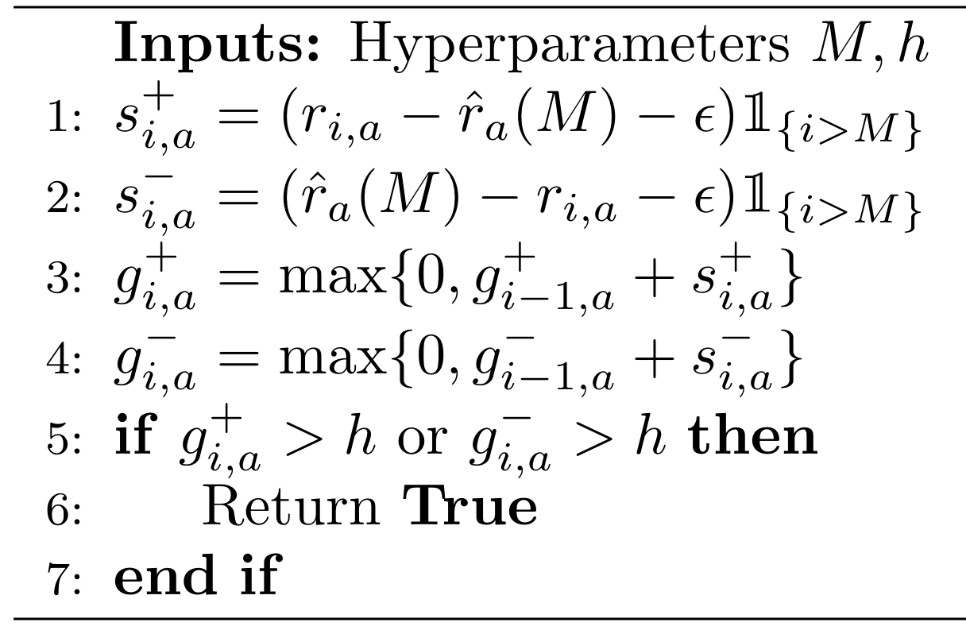 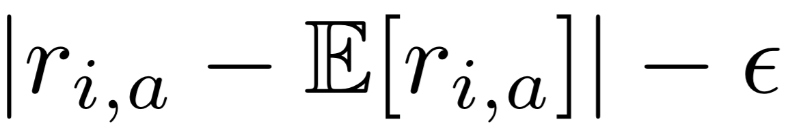 has negative mean drift before the change point and positive after the change point
Assumptions:
Piecewise stationary with detectability assumption
Bernoulli bandit
Detection threshold
Local restart: restart the related statistics for the changed arms
Non-stationary environments
13
Generalized likelihood ratio test based online change detection
CUSUM requires the pre-change and post-change environment parameters to be known to get the log-likelihood.
Unknown pre-change and/or post-change parameters -> Generalized Likelihood Ratio Test (GLRT)
GLRT with Bernoulli reward -> GLR-klUCB [BK19]
GLRT can achieve asymptotically optimal detection delay with sub-Gaussian reward assumption [Mai19]
Non-stationary environments
14
Online mean-shift detection
Monitored-UCB [CWKX19]
Compare running sample means over a sliding window
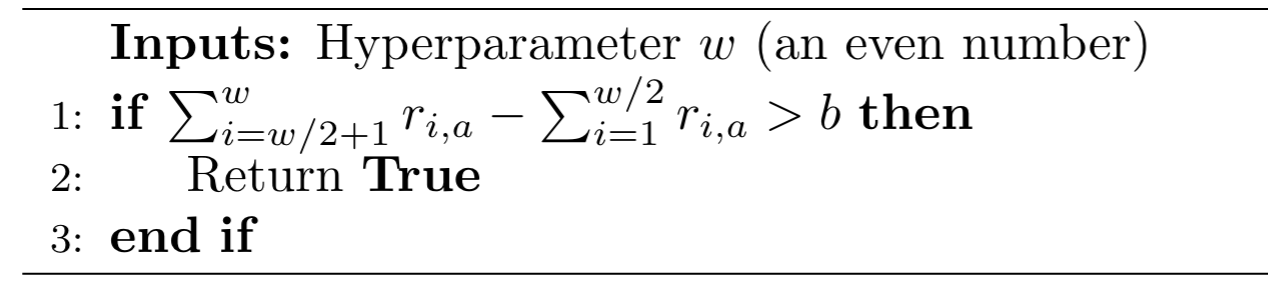 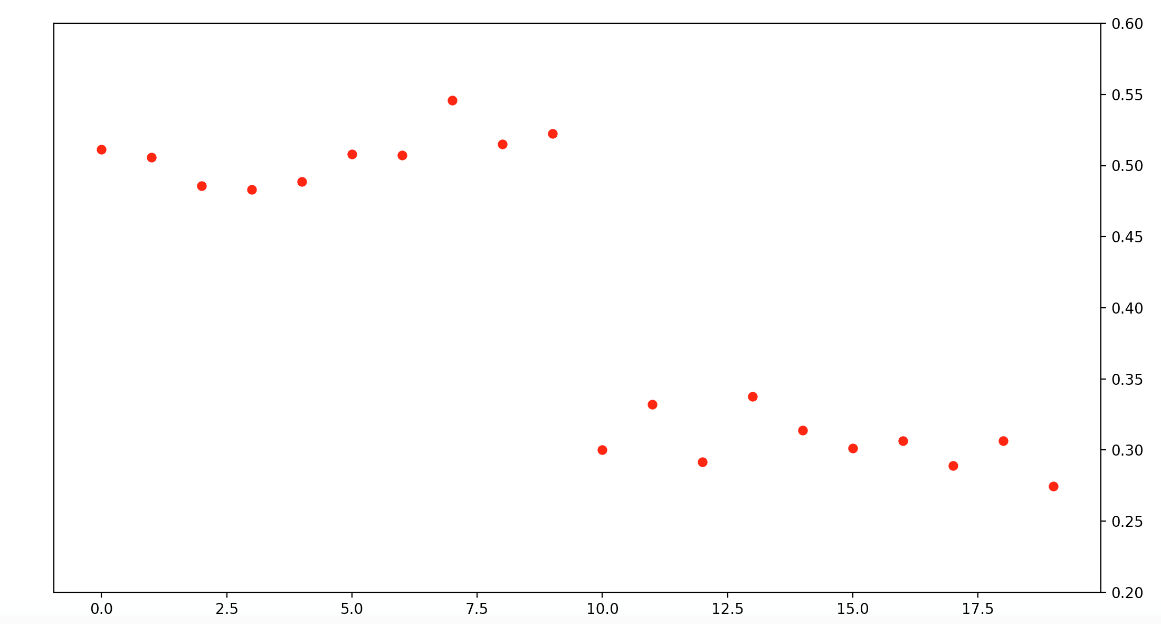 >b
Global restart: once a change is detected, restart the related statistics for all the arms
Need to periodically perform uniform arm selection (uniform exploration)
to ensure sufficient data can be gathered for all arms to perform CD
Arm selection between detected change points (except for the uniform exploration iterations): UCB1
Non-stationary environments
15
CB based online change detection
Utilizing the reward estimation confidence bound [WIW18, WWLW19]
If the environment is stationary, the reward prediction residual should be within a confidence bound with high probability,
Confidence bound of reward estimation
Observed reward
Predicted reward of bandit model m
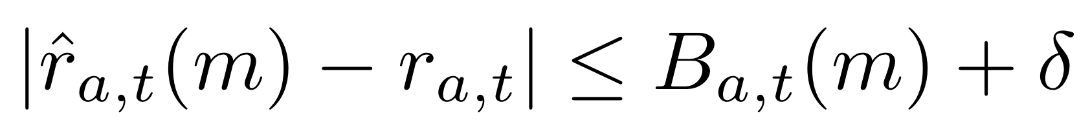 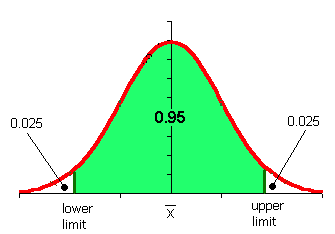 Unexpected outcome is caused by, 
Something wrong in the observed reward: large noise
Something wrong in the predicted reward: the model is incorrect
We can bound this to further exclude this possibility!
Non-stationary environments
16
CB based online change detection
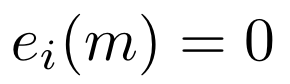 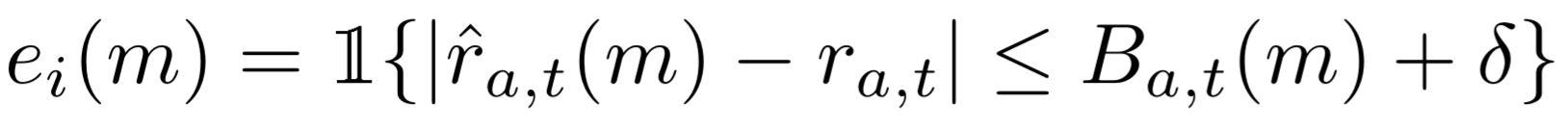 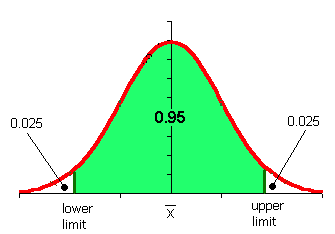 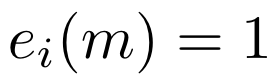 Similar to the goodness of fit concept in chi-squared test
Badness of model m over a sliding time window:
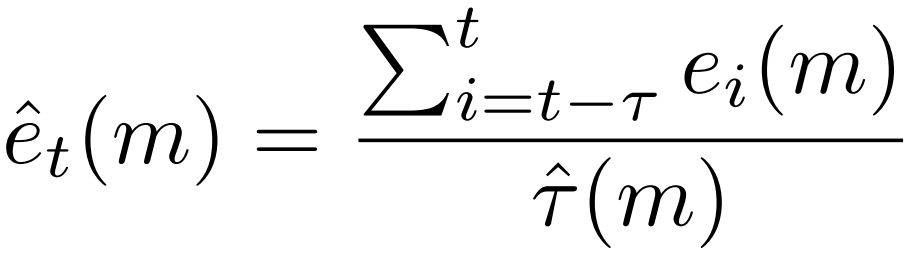 a sliding time window to collect badness observations
Detection threshold:
Good enough:
Bad enough:
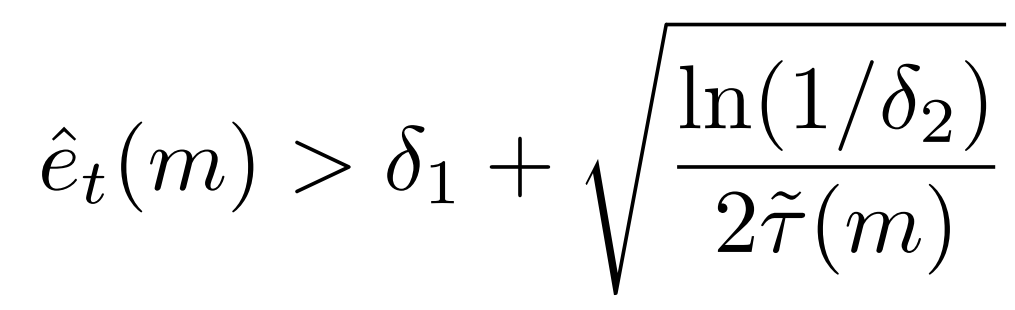 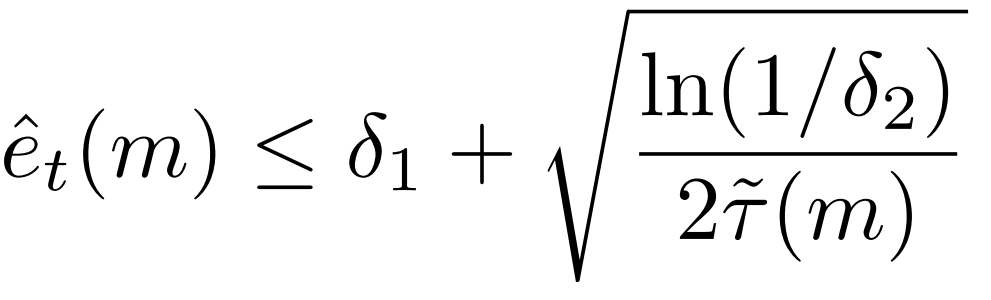 When no learner is good enough, will also report a change. 
(but do not abandon learner m)
Change detected.
(abandon learner m)
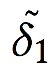 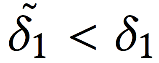 Non-stationary environments
17
CB based online change detection
dLinUCB [WNW18]
.
.
Adaptively creates new learners
Monitors the prediction quality of each learner
Selects a learner according to each learner’s ‘badness’
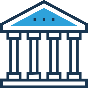 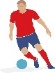 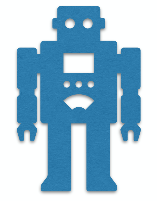 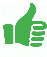 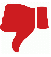 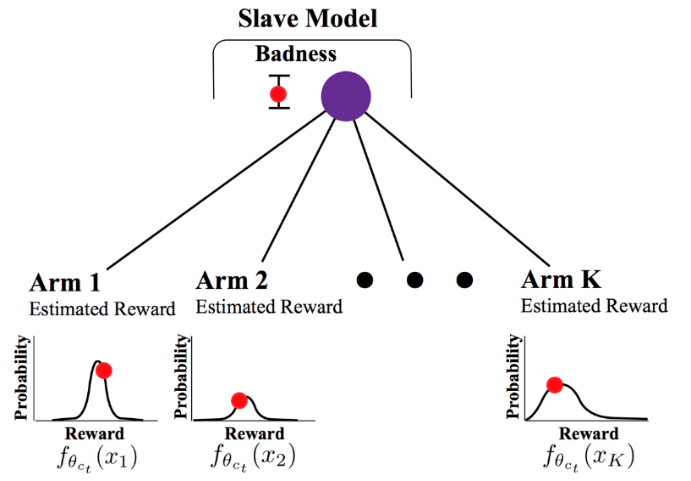 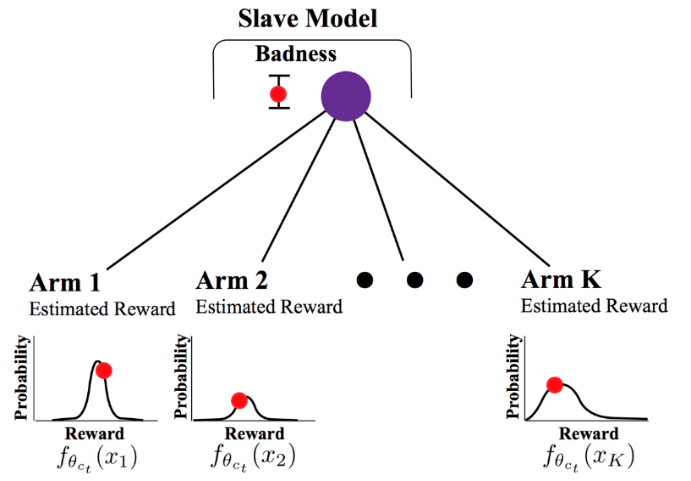 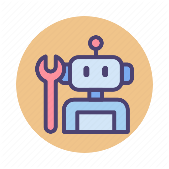 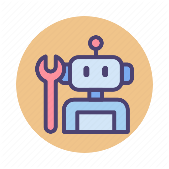 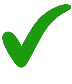 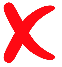 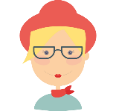 …
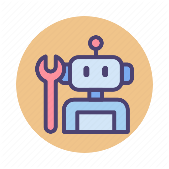 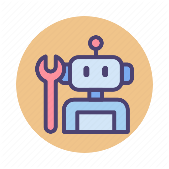 badness
badness
Badness estimation update
Reward estimation update
…
…
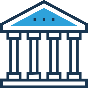 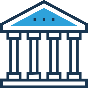 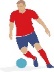 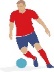 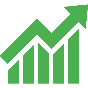 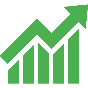 Non-stationary environments
18
Detection of context-dependent changes
Change-sensitive arms
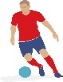 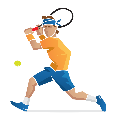 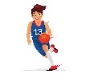 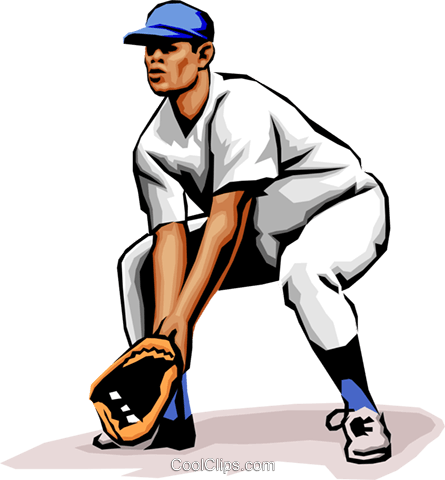 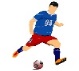 Change-invariant arms
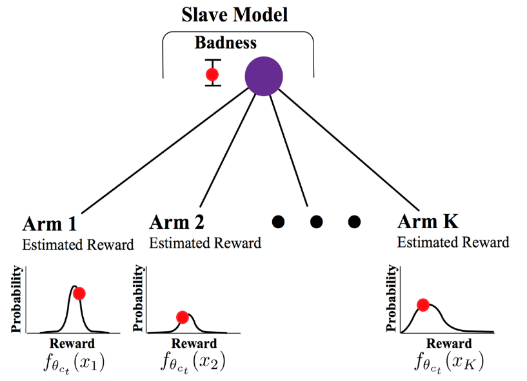 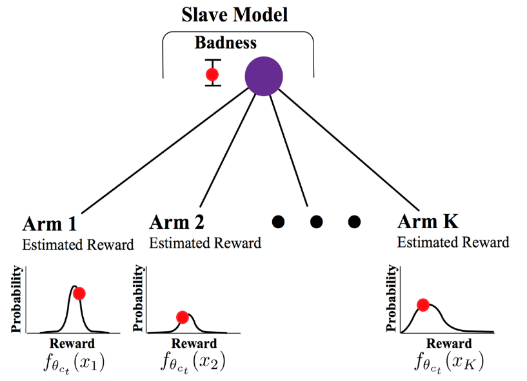 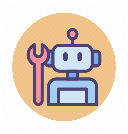 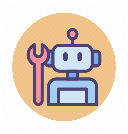 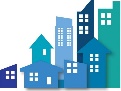 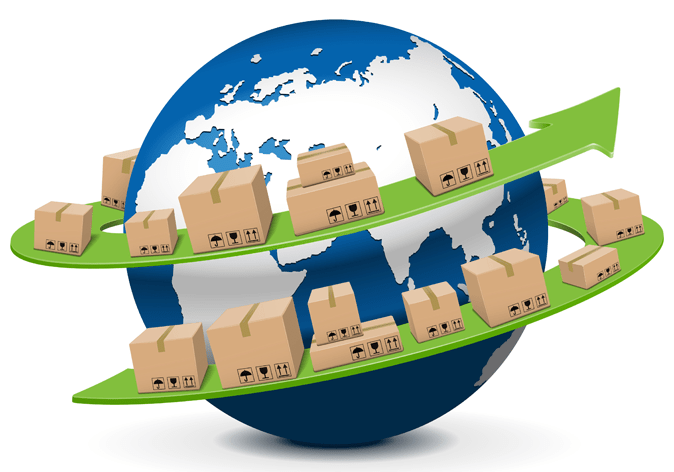 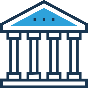 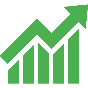 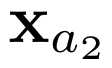 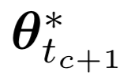 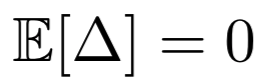 Expected Reward
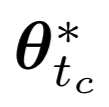 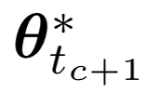 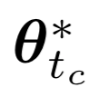 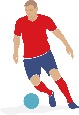 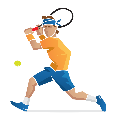 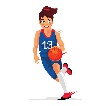 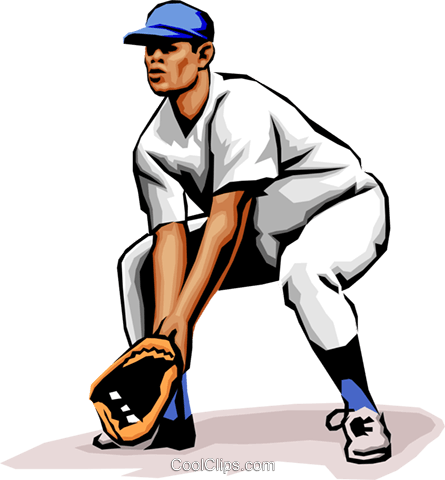 Learner 1
Learner 2
DenBand [WWLW19]
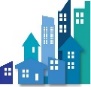 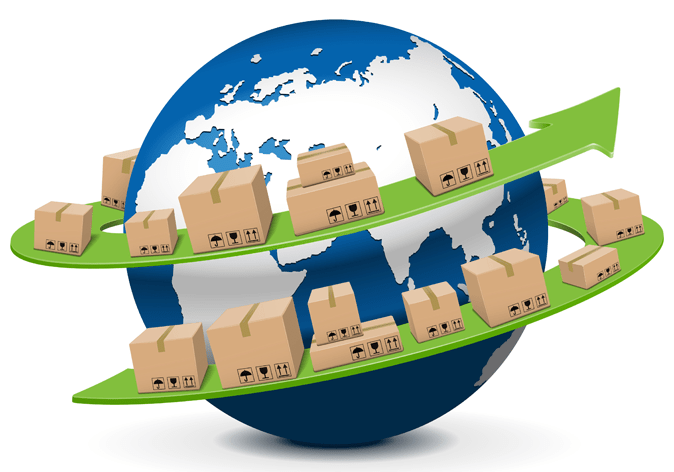 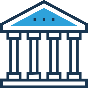 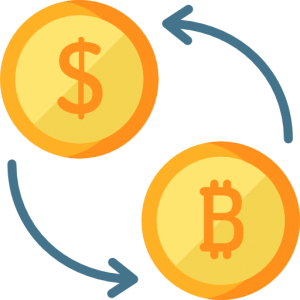 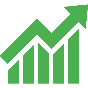 Reuse the experiences learnt in old models for change-invariant arms
Time
Reward estimation on change-invariant arms
…
…
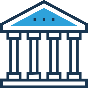 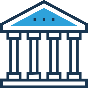 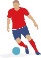 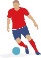 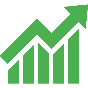 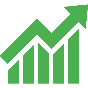 Save unnecessarily exploration
Non-stationary environments
19
Empirical evaluations
Simulation-based evaluation
Simulate the non-stationary environment
Evaluation on real-world datasets
On real-world datasets that have non-stationarity 
 (e.g. Yahoo! Front Page Today Module User Click Log Dataset)
Semi-simulation-based evaluation 
Real-world datasets (that do not have non-stationarity) + simulated changes
Non-stationary environments
20
Theoretical guarantee
Total number of changes up to time T in a
piecewise stationary environment
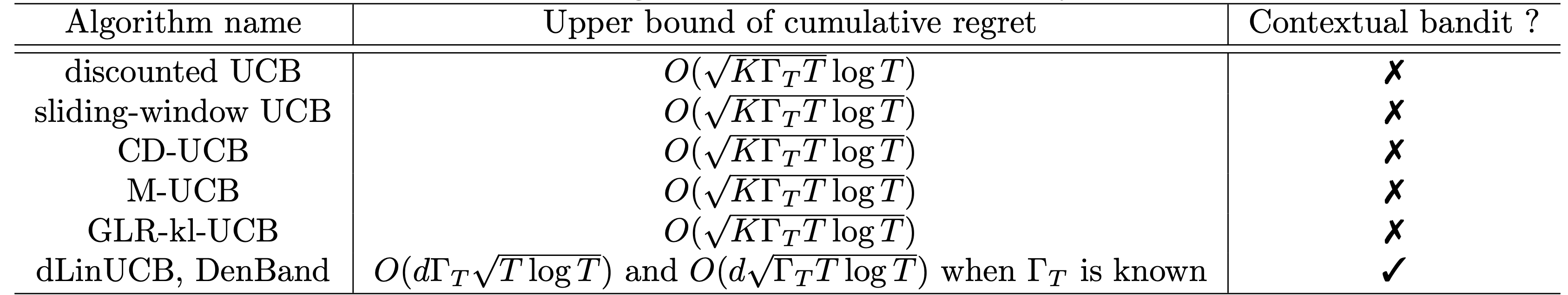 Total variation of reward distributions up to time T
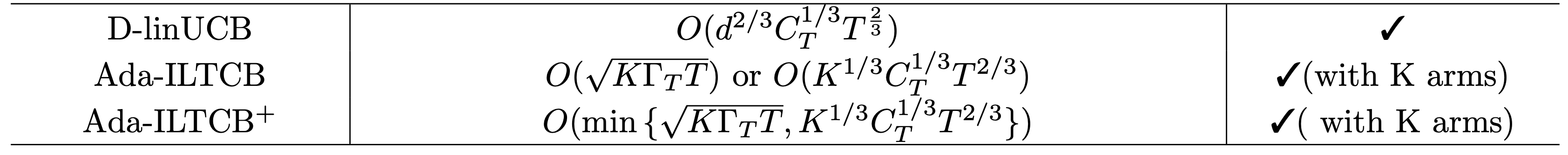 Analyzed their solutions with different notations of regret in different non-stationary environments: interval regret, switching regret, dynamic regret
Non-stationary environments
21
Open questions
Can we re-use related historical observations (e.g., recurring environment, or context-dependent changes) and what’s the benefit of it ?

How to handle gradually changing environment

Reinforcement learning in non-stationary environments
Non-stationary environments
22
References IV
[BN93] Basseville, M., & Nikiforov, I. V. (1993). Detection of abrupt changes: theory and application (Vol. 104). Englewood Cliffs: prentice Hall.
[GM08] Garivier, A., & Moulines, E. (2008). On upper-confidence bound policies for non-stationary bandit problems. arXiv preprint arXiv:0805.3415.
[RVC19] Russac, Y., Vernade, C., & Cappé, O. (2019). Weighted linear bandits for non-stationary environments. In Advances in Neural Information Processing Systems (pp. 12040-12049).
[YM09] Yu, J. Y., & Mannor, S. (2009, June). Piecewise-stationary bandit problems with side observations. In Proceedings of the 26th annual international conference on machine learning (pp. 1177-1184).
[HMB15] Hariri, N., Mobasher, B., & Burke, R. (2015, June). Adapting to user preference changes in interactive recommendation. In Twenty-Fourth International Joint Conference on Artificial Intelligence.
[WNW18] Wu, Q., Iyer, N., & Wang, H. (2018, June). Learning contextual bandits in a non-stationary environment. In The 41st International ACM SIGIR Conference on Research & Development in Information Retrieval (pp. 495-504).
[LWAL18] Luo, H., Wei, C. Y., Agarwal, A., & Langford, J. (2018, July). Efficient contextual bandits in non-stationary worlds. In Conference On Learning Theory (pp. 1739-1776).
[CWKX19] Cao, Y., Wen, Z., Kveton, B., & Xie, Y. (2019, April). Nearly optimal adaptive procedure with change detection for piecewise-stationary bandit. In The 22nd International Conference on Artificial Intelligence and Statistics (pp. 418-427).
[LLS18] Liu, Fang, Joohyun Lee, and Ness Shroff. “A change-detection based framework for piecewise-stationary multi-armed bandit problem.” Thirty-Second AAAI Conference on Artificial Intelligence. 2018. 
[WWLW19] Wu, Q., Wang, H., Li, Y., & Wang, H. (2019, May). Dynamic Ensemble of Contextual Bandits to Satisfy Users' Changing Interests. In The World Wide Web Conference (pp. 2080-2090).
[CLLW19] Chen, Y., Lee, C. W., Luo, H., & Wei, C. Y. (2019). A new algorithm for non-stationary contextual bandits: Efficient, optimal, and parameter-free. arXiv preprint arXiv:1902.00980.
[BK19] Besson, L., & Kaufmann, E. (2019). The generalized likelihood ratio test meets klucb: an improved algorithm for piece-wise non-stationary bandits. arXiv preprint arXiv:1902.01575.
[Mai19] Maillard, O. A. (2019). Sequential change-point detection: Laplace concentration of scan statistics and non-asymptotic delay bounds.
Background
23